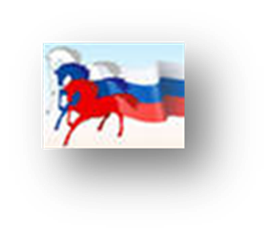 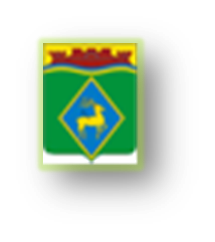 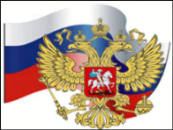 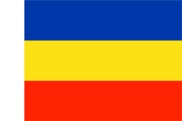 Отдел образования Администрации  Белокалитвинского  района Ростовской области МБУ «Информационно-методический центр Белокалитвинского района»
«Проектирование муниципальной инновационной инфраструктуры в системе образования Белокалитвинского района»
Ильяшенко Е.И., заведующий МБУ «Информационно-методический центр Белокалитвинского района»
Проектирование муниципальной инновационной инфраструктуры  на кластерной основе
Муниципальный кластер предполагает построение сети организационно-методического сотрудничества его участников для инициирования новых и эффективных решений внедрения ФГОС, обеспечения непрерывности профессионального развития педагогических работников и руководящих кадров, научно-методического сопровождения их деятельности.
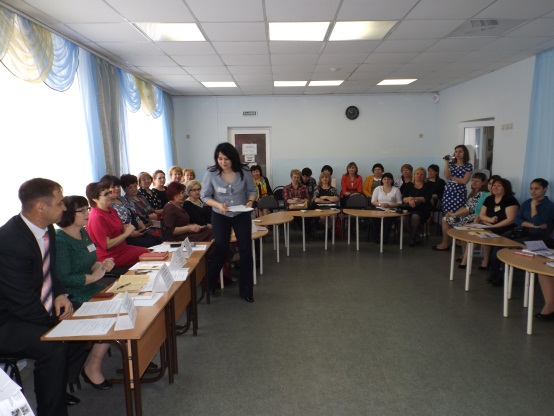 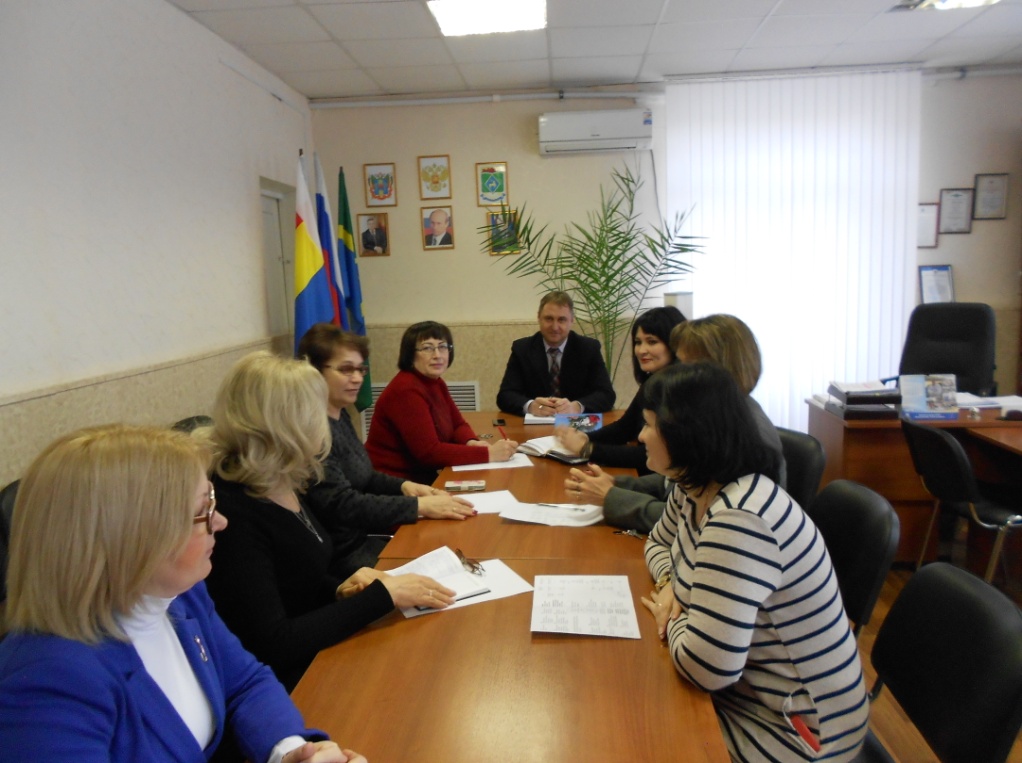 Инновационный проект «Развитие профессиональных компетенций педагогов в условиях муниципальной инновационной инфраструктуры в системе образования Белокалитвинского района» (автор проекта:  Эпова Н.П., кандидат психологических наук)
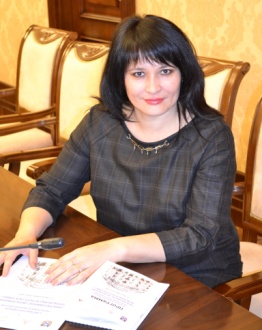 Информационно-методический центр                                 
 – центр муниципальной методической службы.

Цель деятельности ИМЦ: координация деятельности муниципальной методической сети совершенствования профессиональной компетентности педагогов, содействие повышению качества дошкольного, общего и дополнительного образования через формирование инновационной инфраструктуры в системе образования Белокалитвинского района. 
 
Задачи по достижению цели:
выявление и поддержка «инициаторов инноваций» - образовательных организаций, педагогов-новаторов, формирующих и определяющих инновационную стратегию всей ММС;

определение степени сформированности профессиональных компетенций педагогов образовательных организаций, участвующих в проекте;

расширение организационных форм и средств методической поддержки процесса развития профессиональных компетенций педагогов (конкурсное движение, мастер-классы, педагогические фестивали, образовательные форумы, панорамы педагогических идей, педагогические чтения, инновационные марафоны, научно-образовательные сессии, корпоративное обучение, школы молодого учителя, школы педагога-инноватора и др.).
Эффекты включения Информационно-методического центра и образовательных организаций Белокалитвинского района в региональный проект «Формирование регионального инновационного кластера эффективных образовательных систем» (РИК):
совершенствование деятельности образовательных организаций Белокалитвинского района – участников проекта – по внедрению ФГОС общего образования;

инициирование и поддержка («выращивание») инноваций в муниципальной системе образования;

расширение форм эффективного взаимодействия муниципальной методической службы с образовательными организациями и педагогическими коллективами;

формирование муниципальной инновационной инфраструктуры в системе образования Белокалитвинского района и муниципального кластера.
Инновационный проект «Развитие профессиональных компетенций педагогов в условиях муниципальной инновационной инфраструктуры в системе образования Белокалитвинского района»
Основные направления деятельности муниципальной методической службы по решению проблем научно-методического сопровождения инновационных процессов: 

формирование муниципального кластера как основы муниципальной инновационной инфраструктуры;

актуализация творческого потенциала педагогических коллективов и развитие профессиональной компетентности педагогических работников;

мониторинг инновационных процессов в образовании и оказание оперативной адресной помощи учреждениям образования по проблемам обеспечения качества образования.
ФГОС – системная инновация.Принципиальные новшества ФГОС (М. Поташник, М. Левит).
Алгоритм формирования инновационного кластера эффективных образовательных систем
Миссия инновационного образовательного кластера
М И К
ИННОВАЦИОННАЯ ИНФРАСТРУКТУРА  МУНИЦИПАЛЬНОЙ СИСТЕМЫ ОБРАЗОВАНИЯ
(Структурно-функциональная модель)
Образовательные организации Белокалитвинского района
 на карте маршрутов творческого поиска  РИК
Здоровье- сохранное образование
Психологическое сопровождение
МБОУ СОШ №2
МБОУ НШ №1
МБУ ДО ЦВР
МБУ ДО ДДТ
Развитие детской одарённости
Духовно-нравственное, гражданско-патриотическое воспитание
Ф Г О С
Электронная образовательная среда. Информатизация образования
МБУ ДО ДДТ
Инклюзивное образование
МБДОУ ДС №7
МБДОУ ДС №56
Социализация обучающихся
МБОУ Ленинская СОШ
МБДОУ ДС №7
МБОУ Нижнепоповская ООШ
МБОУ СОШ №8
МБОУ СОШ №7
МБУ ДО ДДТ
ПРОФЕССИОНАЛЬНОЕ РАЗВИТИЕ ПЕДАГОГА
Отдел образования - МБУ ИМЦ
УПРАВЛЕНИЕ РАЗВИТИЕМ ОБРАЗОВАТЕЛЬНОЙ СИСТЕМЫ
Участие в событиях  РИК   в рамках дорожной карты
14 апреля 2016 года  - МБОУ НШ №1 г. Белая Калитва
Открытие муниципального кластера Белокалитвинского района. 
Семинар-практикум для участников РИК по проблеме «Командно-распределительная деятельность как среда социализации и личностного развития субъектов образовательных отношений».
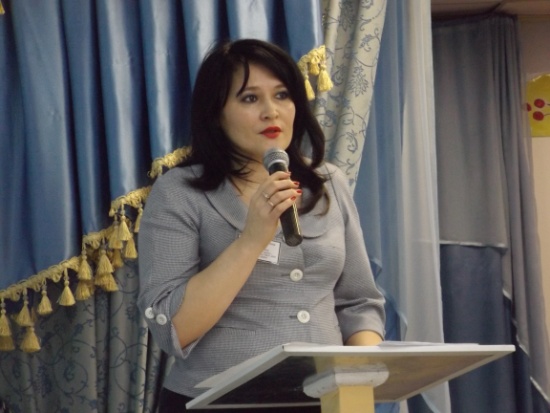 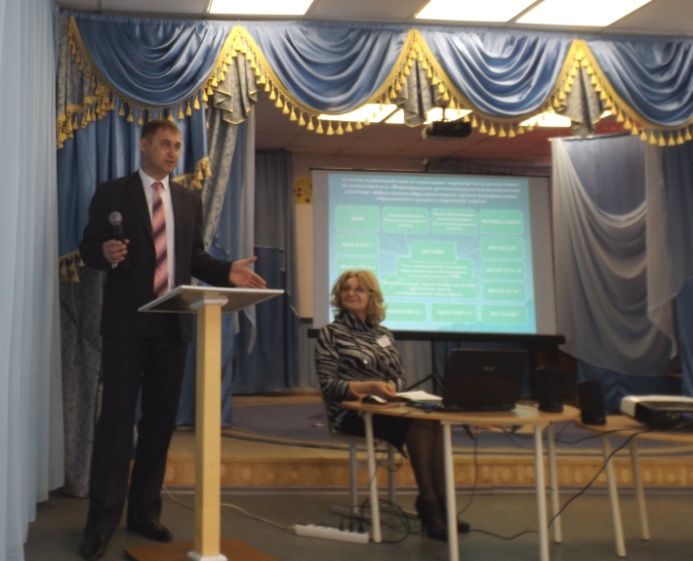 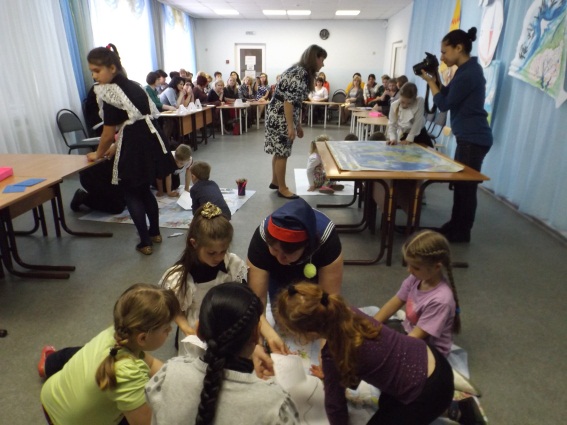 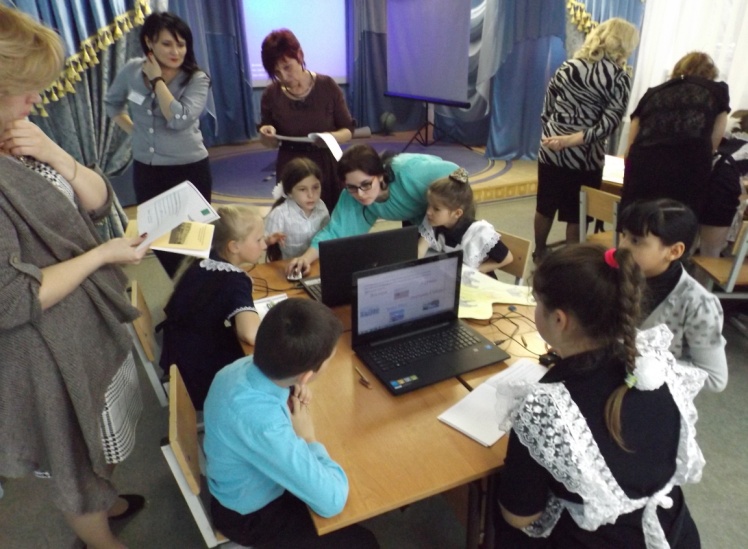 Участие в событиях  РИК   в рамках дорожной карты 13 мая 2016 года - МБОУ СОШ №5 г. Красный Сулин 36 педагогов и руководителей образовательных организаций Белокалитвинского района приняли активное участие в семинаре-тренинге «Коучинг - инновационная культура педагогического взаимодействия субъектов образования в современной школе»
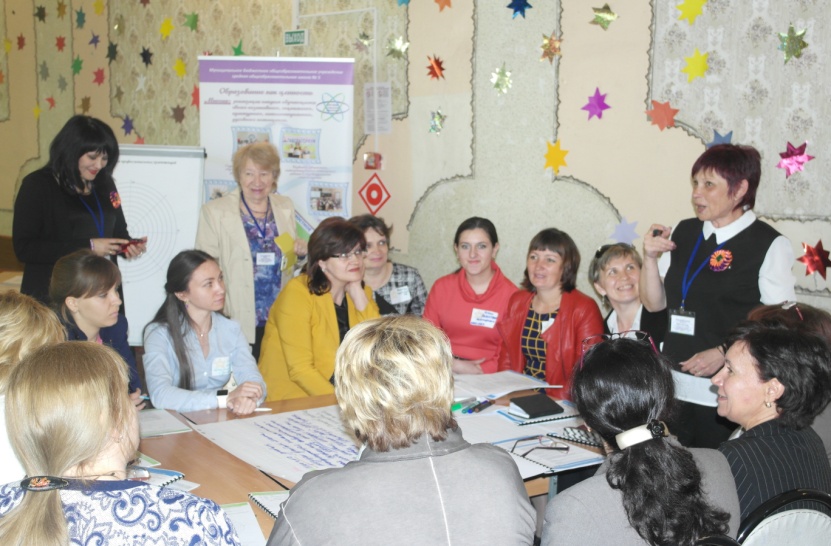 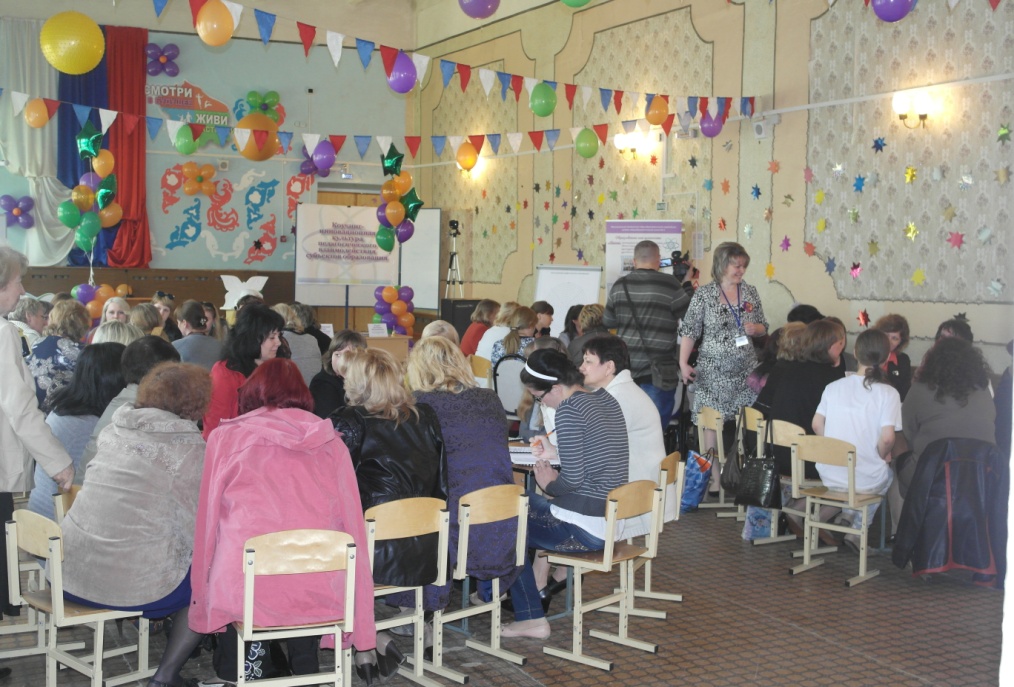 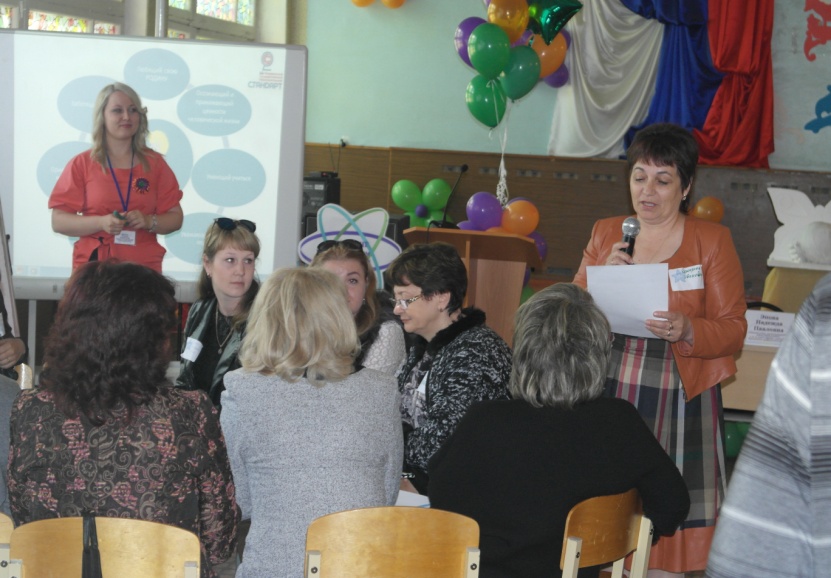 Участие в событиях  МИК  в рамках дорожной карты 30 октября 2016 года - МБОУ СОШ №5 г. Белая Калитва.Семинар-тренинг коуч – команды МБОУ СОШ №5 г. Красный Сулин «Коучинг - инновационная культура педагогического взаимодействия субъектов образования в современной школе»
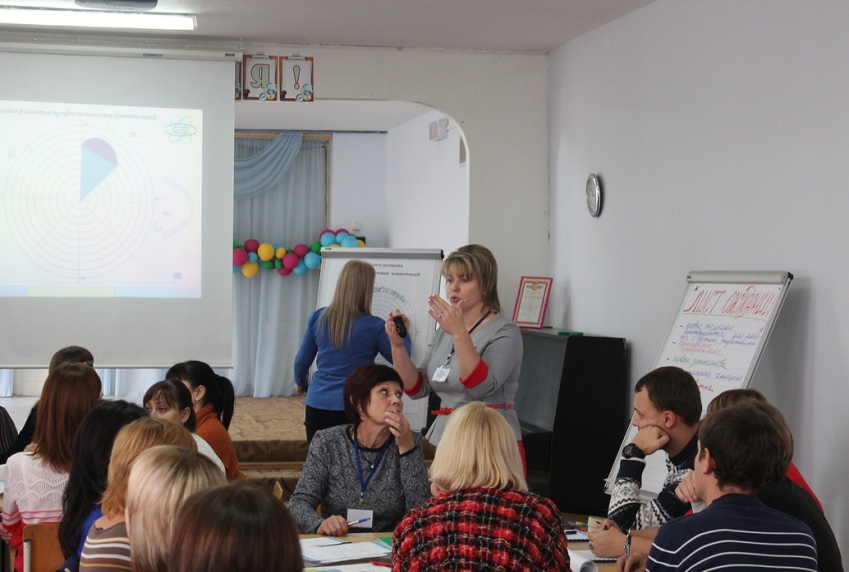 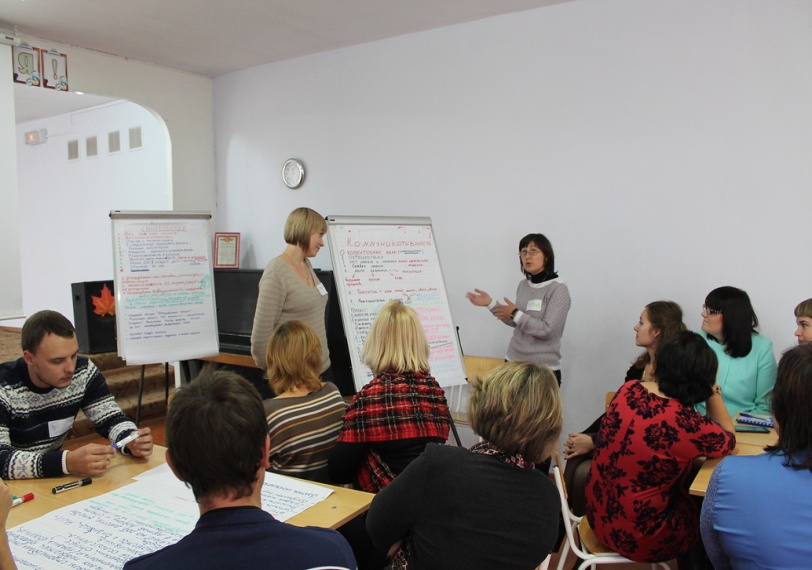 Участие в событиях  МИК  в рамках дорожной карты Постоянно-действующий семинар для участников РИК (МИК) «Муниципальный опыт: инновации, творчество, стандарт»
Семинар на базе МБОУ СОШ №8
Семинар на базе МБУ ДО ДДТ
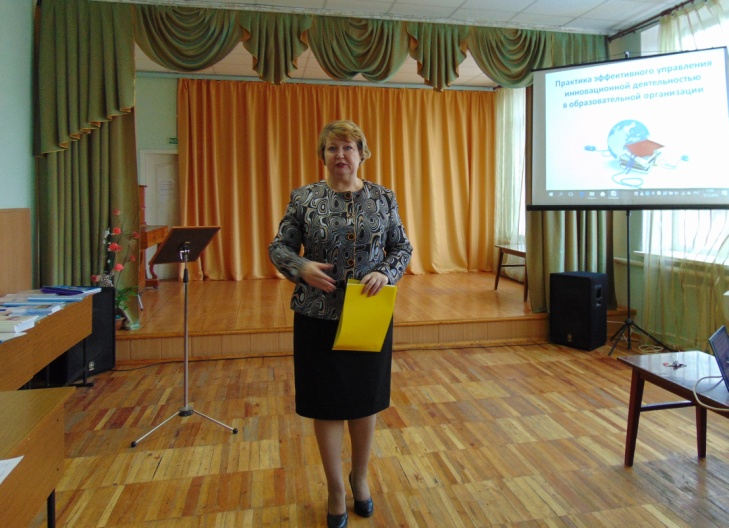 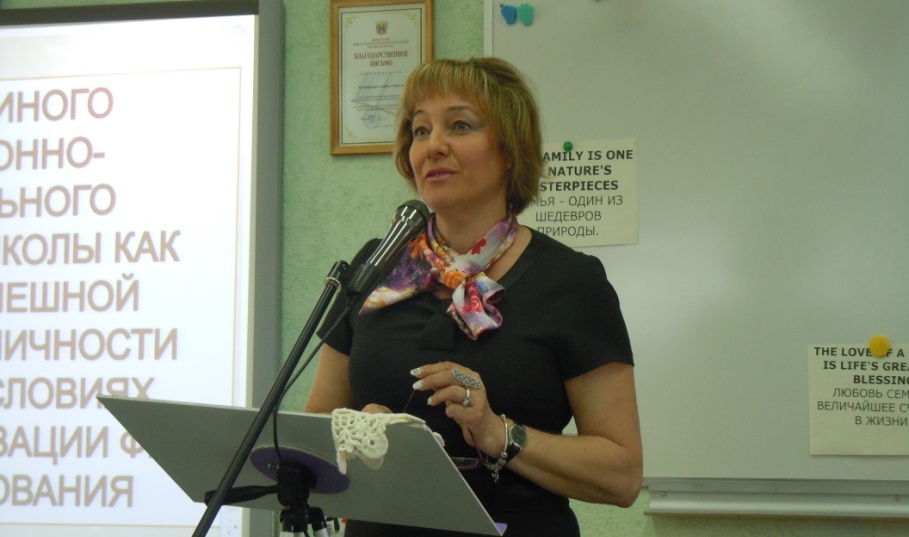 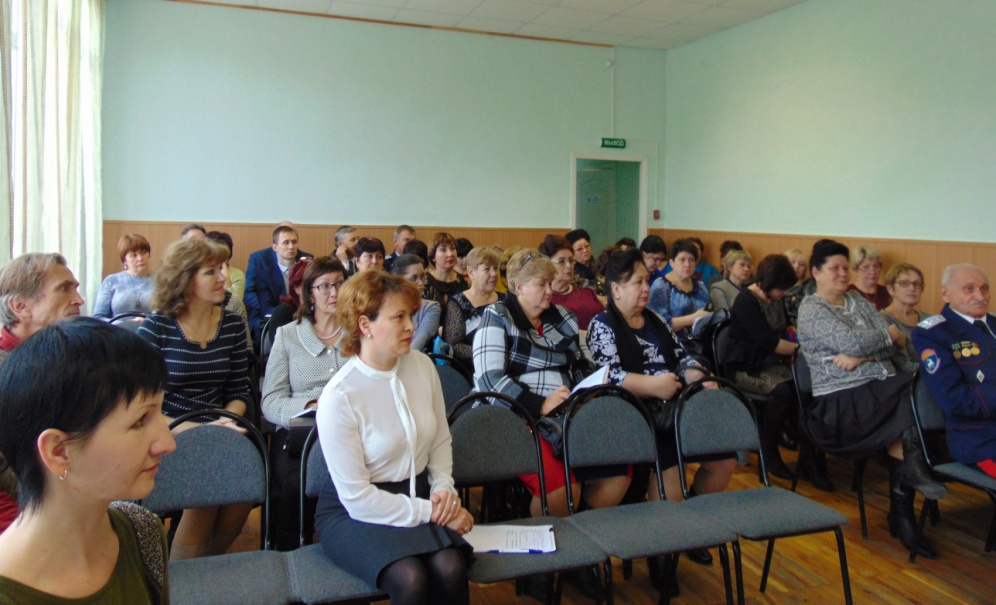 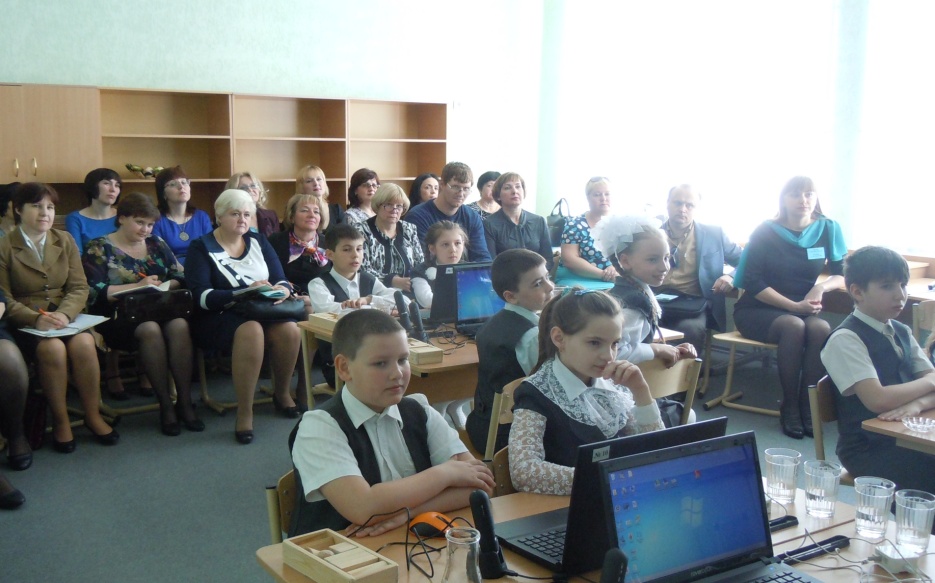 Персонифицированные курсы по управлению инновационной средой
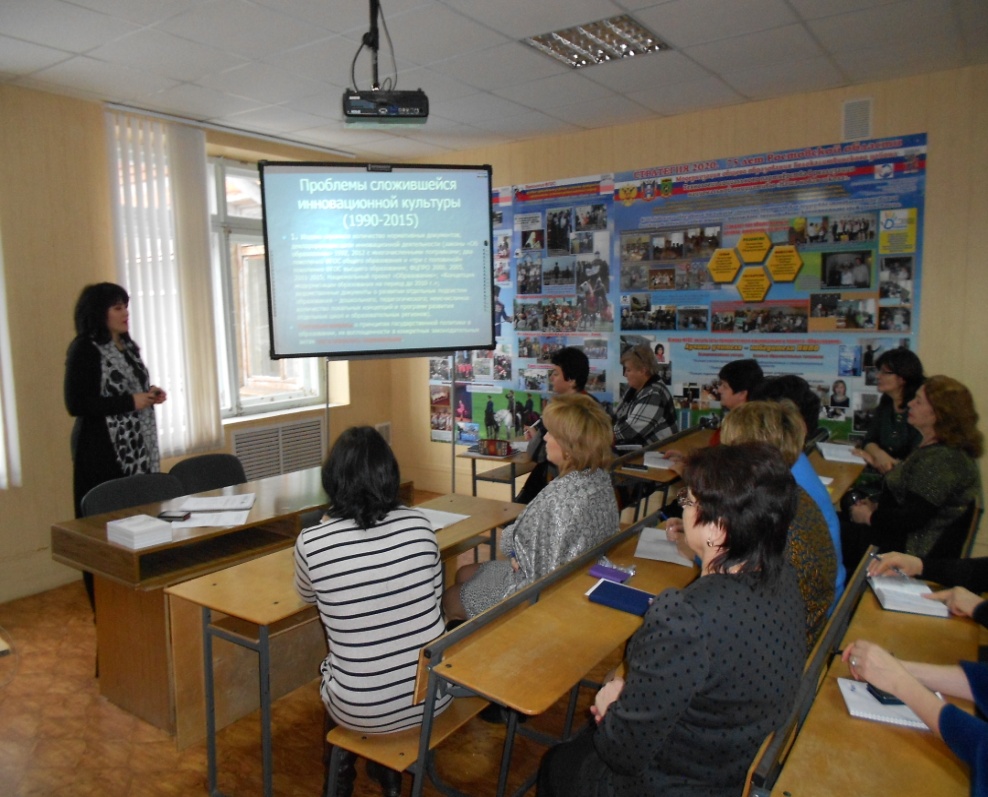 ГБУ ДПО РО РИПК и ППРО

Кафедра управления образованием
Центр модернизации общего образования 
Кафедра информационных технологий
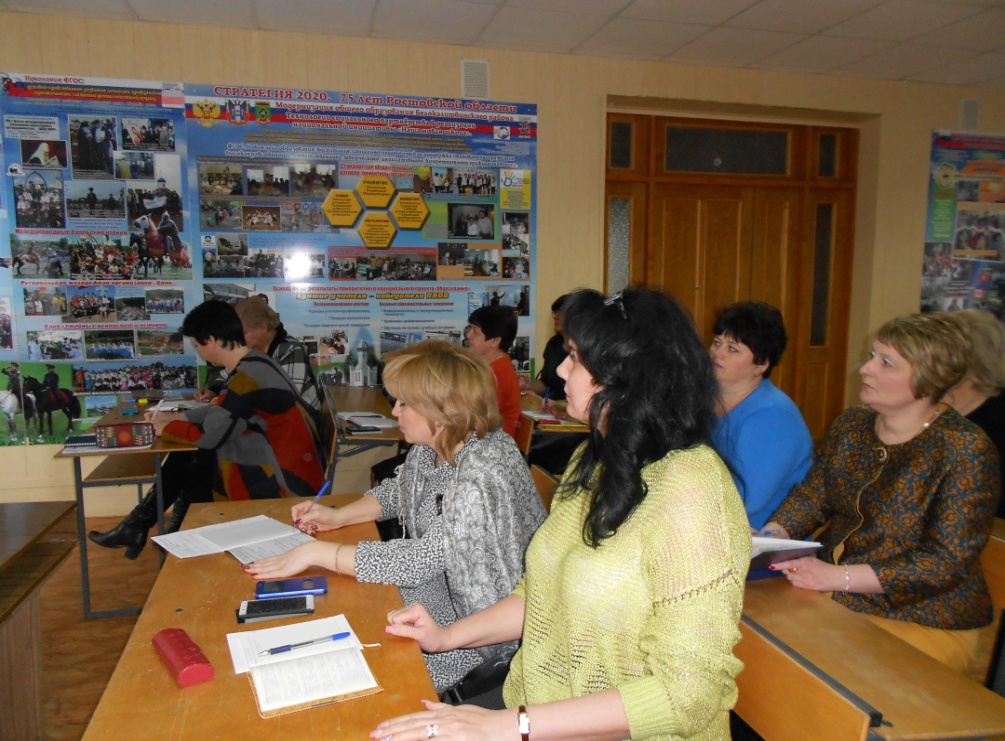 Отдел научно-методической работы
Спасибо за внимание!
Контакты: 8 (863) 83 4-15-28
Екатерина Ивановна Ильяшенко
katerina.iljaschenko@yandex.ru
http://bkobr.ru